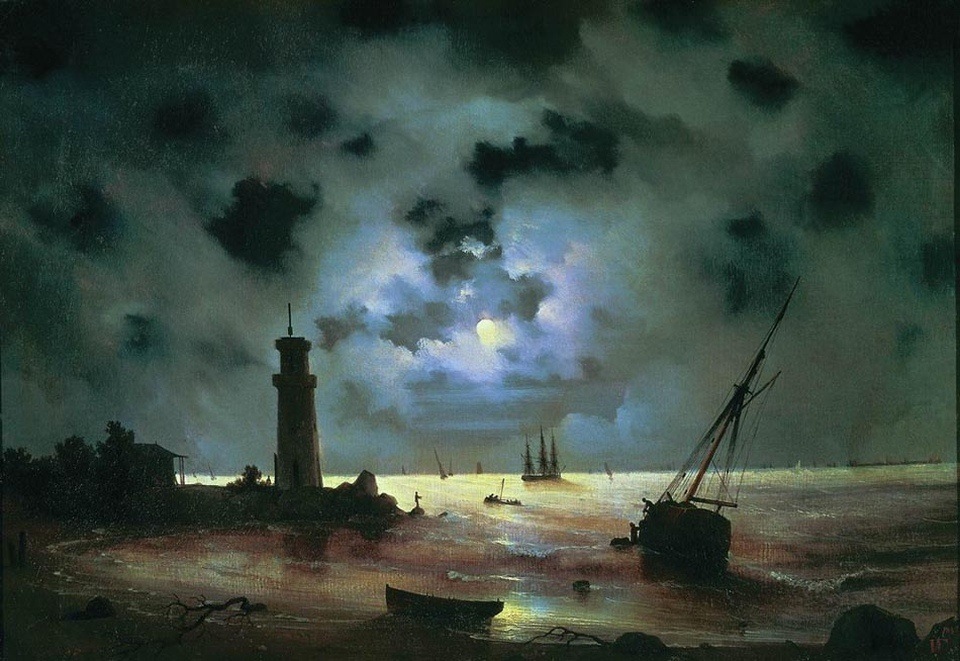 RaskolnikovVSSonya
〜幸福とはなんだろうか？〜
ロシアの画家イヴァン・アイヴァゾフスキーの
作品と共におおくりします
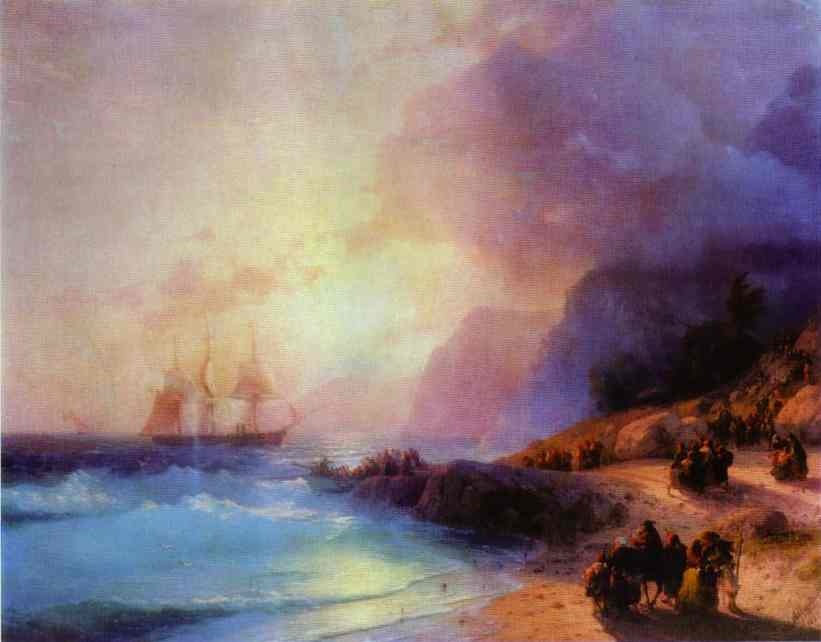 Practiceペアになり討論ましょう！
※　書記は女性！
Ateam
Bteam
Cteam
Dteam
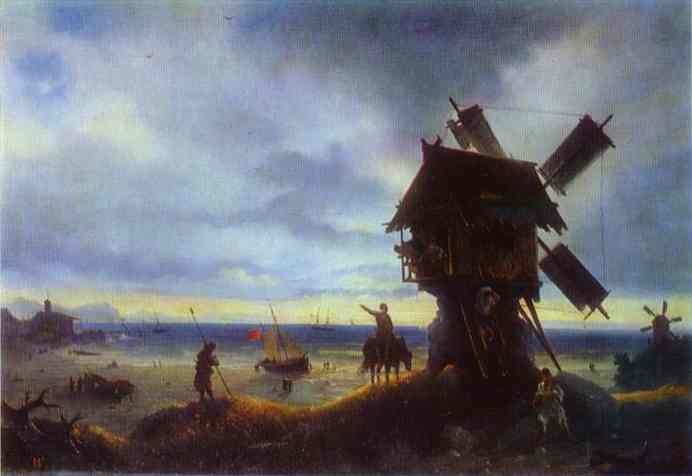 １、Raskolnikov
Q１　ラスコーリニコフは正しいか？間違っているか？
なぜそう考えるのか？具体的理由を例を使って説明してください
Q２　ラスコーリニコフの苦しみとは何でしょうか？
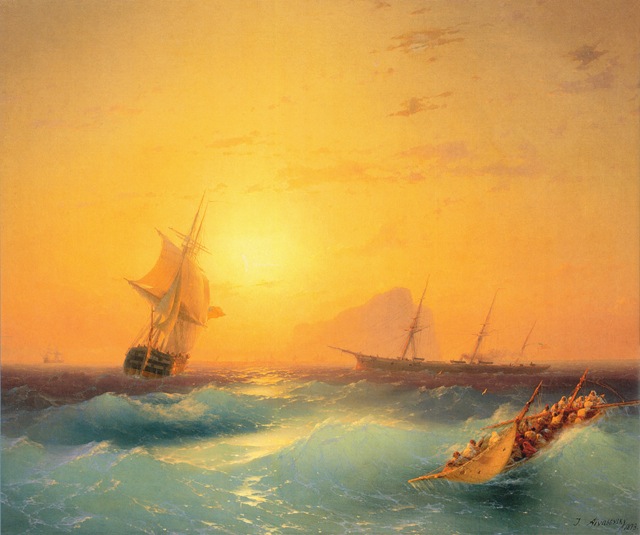 ２、Sonya
Q３　ソーニャ自身は不幸だろうか？幸福だろうか？
なぜそう考えるのか？具体的理由を例を使って説明してください
Q４　ソーニャがラスコーリニコフに与えたものとは何でしょうか？
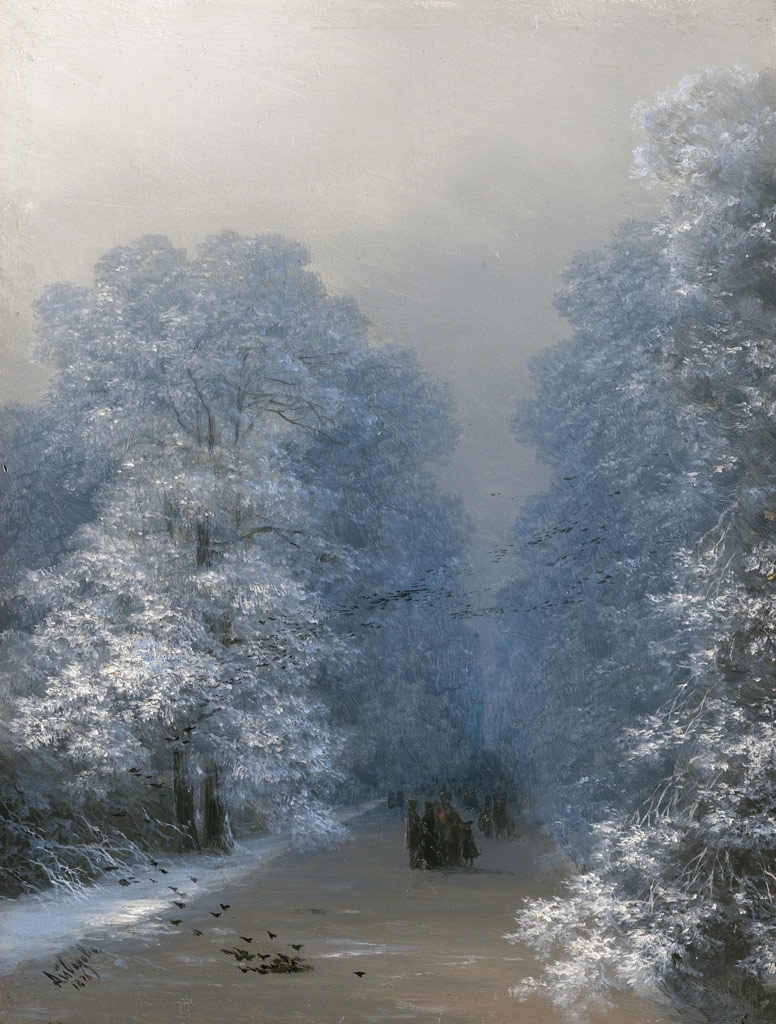 Crime
罪とは？
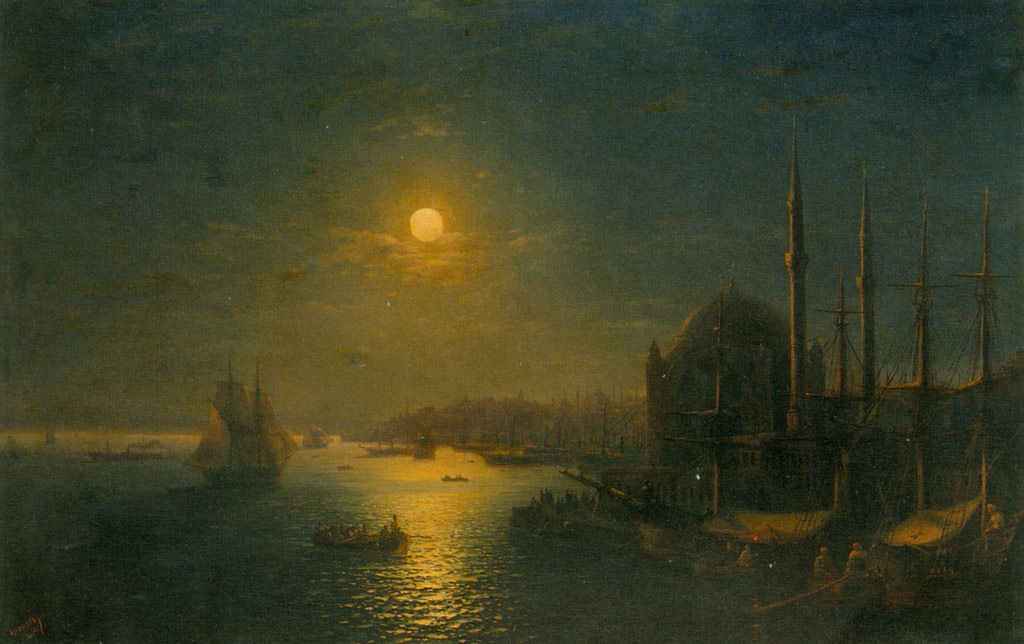 Punishment
罰とは？
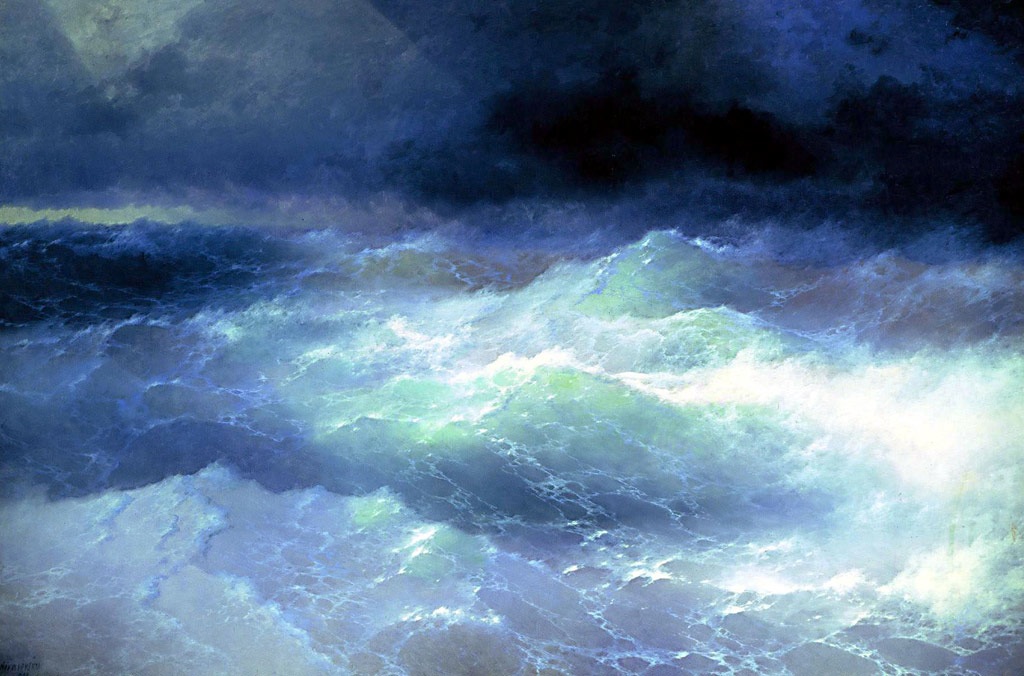 罪と罰は「ロシアの中に現れた矛盾」ではないだろうか？あなたはラスコーリニコフとソーニャのどちらの生き方がより多くの人々の幸福につながると思いますか？
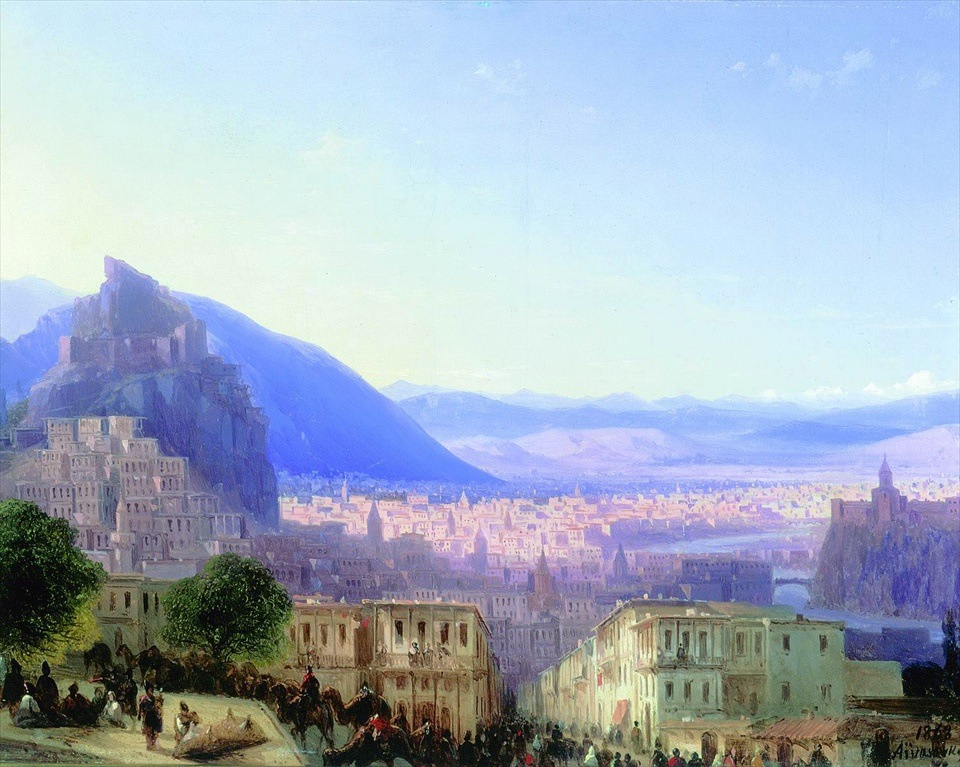 罪と罰からみた幸福とはなんだと思いますか？作者は何を伝えこの作品を読んだ人は何を学ぶのでしょうか
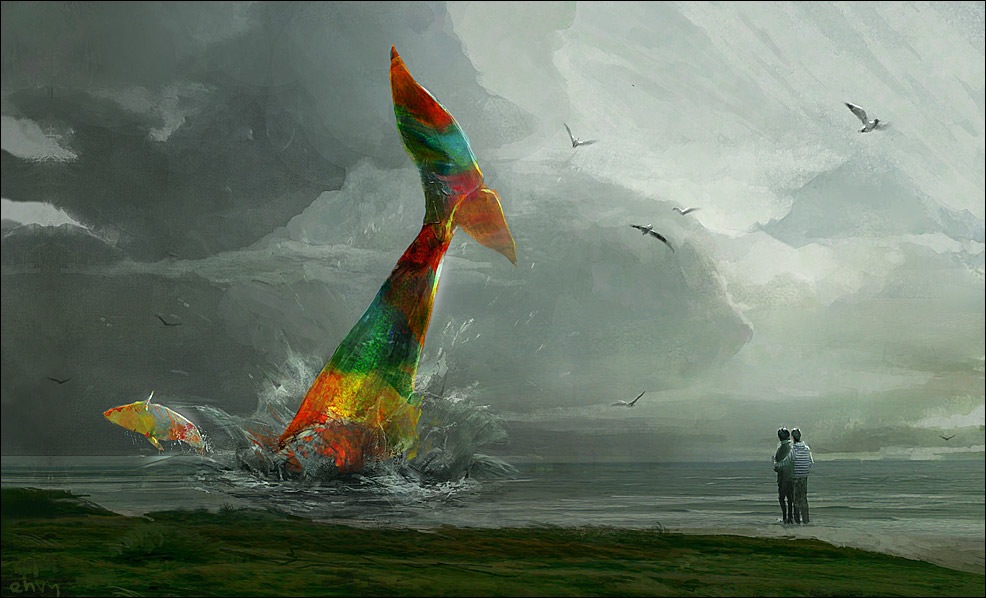 “Thank you”